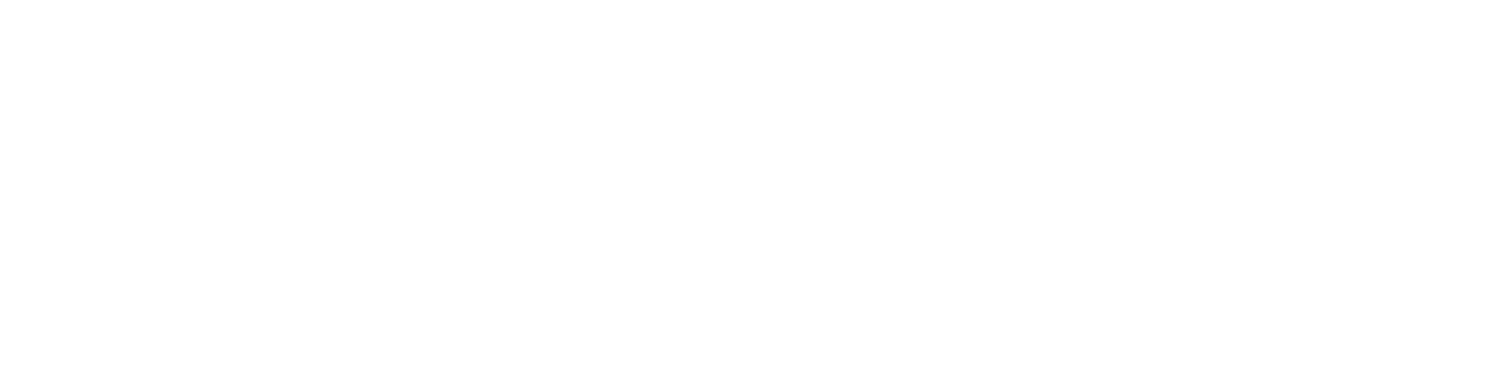 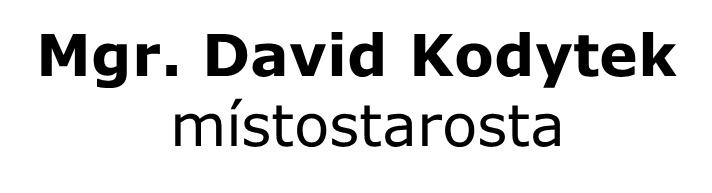 Analýza odpadového hospodářství města Klášterce nad Ohří a návrh možností
Cíl: Zvýšit množství vytříděného odpadu a snížit množství SKO v ekonomických možnostech města
Míra třídění a průměrná produkce 2020:
Míra třídění v ČR:	 						20 – 40 %
Průměrná produkce SKO na 1 obyvatele ČR: 		262 kg
Cílová míra třídění v ČR: 					60 %

Míra třídění v Klášterci nad Ohří:				17 %
Míra třídění v Klášterci nad Ohří po započtení BIO:	25 %	
Průměrná produkce SKO na 1 obyvatele města:		259 kg
Příjmy a náklady města 2020
Příjmy města z odpadového hospodářství: 			7 000 000 Kč

Náklady města na odpadové hospodářství:			15 000 000 Kč
Celkové náklady města na odpadové hospodářství při míře třídění 17 %
15 000 000 Kč
	Z toho:
		Náklady na SKO:				9 000 000 Kč
		Náklady na tříděný odpad:		2 500 000 Kč
		Náklady na BRKO:				500 000 Kč
		Náklady na ostatní odpady:		3 000 000 Kč
Porovnání ročních nákladů na svoz SKO a tříděného odpadu (TO) při různé míře třídění
Náklady města na SKO + TO (vč. BRKO) - 17 %:	12 000 000	Kč
Náklady města na SKO + TO (vč. BRKO) - 34 %:	13 500 000	Kč
Náklady města na SKO + TO (vč. BRKO) - 51 %:	14 900 000	Kč

Je nutné najít kompromis mezi ekologickým chováním (zvýšení třídění) a ekonomickými možnostmi města (udržitelnou míru třídění).
Složení komunálních odpadů v Klášterci nad Ohří
Směsný komunální odpad + velkoobjemný odpad:	83 %

Tříděný odpad:							17 %
Složení směsného komunálního odpadu
BRKO (gastro odpad + zahradní zeleň? 		34 % (dle analýzy) 									až 45 % (jiné zdroje)
 Nevyužitelná složka SKO:				20 %
Papír, Sklo, Plast, Kartony, Kov, Textil, Elektro: 	30 % 
Ostatní odpady, které nepatří do SKO (stavební, nebezpečné, infekční), ale lze je odevzdat na sběrném dvoře: 		16 %
Potenciál navýšení třídění:
VYTŘÍZENO: 		LZE NAVÝŠIT O: 		CÍL:
BRKO: 	6 %			o 28 % 			34 %
Papír:	5,69 %		o 0,5 % 			6,21 %
Plast: 	2,5 %, 		o 7,5 % 			10,33 % 	
Sklo: 	2,5 %			o 3 % 				5,6 %
Z analýzy vyplývá, že potenciál v třídění využitelných složek je největší u BRKO.
Další kroky a návrhy řešení
Zřízení pracovní skupiny, která posoudí stávající stav a navrhne možné cesty, resp. rozpracuje návrhy:  
Umístění kontejnerů na GASTRO do kontejnerových stání (náhrada kontejneru na SKO). 
Zřízení Re-use centra (místo, kam mohou lidé odnášet nepotřebné věci, které může ještě někdo další využít) .
Lokální změny systému – nádoby na tříděný odpad ve vybraných lokalitách (u RD) – sklo, papír, bio přímo u domu, kontejnerová stání na tříděný odpad – pro zbylé komodity. 
Zřízení komunitní kompostárny. 
Zajištění dotřídění velkoobjemného odpadu (vytřídění využitelných částí – skla, dřeva, plastů).
Další kroky a návrhy řešení
Podpora domácího kompostování. V současné době již bylo poskytnuto cca 300 kompostérů.
Vermikompostování- využívá schopnosti žížal přeměňovat rostlinné zbytky na velmi kvalitní organické hnojivo – vermikompost.
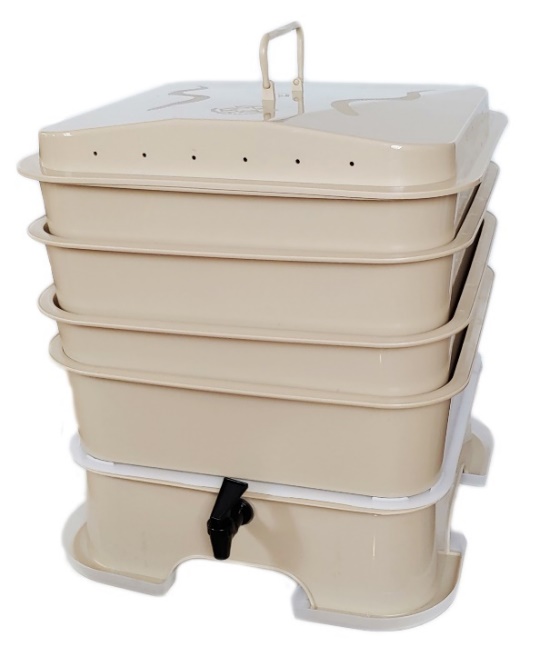 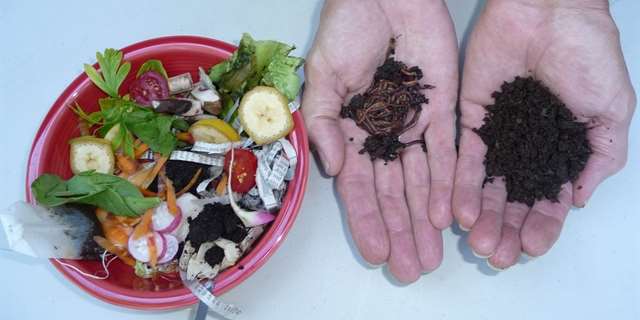 Děkuji za pozornost